КРУГЛЫЙ СТОЛ«НАСИЛИЕ: МИФЫ И РЕАЛЬНОСТЬ»
МОУ «Средняя школа №1»
Тверская область, г. Кимры
Педагог-психолог 
КОМИССАРОВА ЛАРИСА ВИТОРОВНА
НАСИЛИЕ: МИФЫ И РЕАЛЬНОСТЬ
«Насилие над детьми» — жестокое обращение с детьми. Может выражаться в форме физического, сексуального, эмоционального насилия или отсутствия заботы. Согласно ВОЗ, насилие над детьми является глобальной проблемой с серьезными пожизненными последствиями.

“Жестокое обращение с детьми — действия (или бездействие) родителей, воспитателей и других лиц, наносящие ущерб физическому или психическому здоровью ребенка”.
НАСИЛИЕ: МИФЫ И РЕАЛЬНОСТЬ
По данным ВОЗ, примерно 20 % женщин и 5-10 % мужчин сообщают о том, что в детстве подвергались сексуальному насилию; 25-50 % всех детей сообщают о том, что подвергались физическому насилию.
В России, по состоянию на 2012 год, МВД ежегодно фиксирует более 600 тыс. правонарушений в отношении несовершеннолетних, из них 400 тыс. составляют правонарушения, совершенные родителями в отношении собственных детей.
Согласно Росстату, в 2010 году в России от преступных посягательств пострадали 100 тыс. несовершеннолетних, из которых погибли 1,7 тыс., получили тяжкий вред здоровью — 2,4 тыс. В последние годы в России наблюдается снижение числа детей, пострадавших от преступлений. 

«По состоянию на 01.01.2012 на учете в органах социальной защиты населения Тверской области состоят 4403 семьи, находящиеся в социально опасном положении, в которых проживает 7781 ребенок. Дети, растущие в асоциальных, конфликтных семьях, характеризуются широким спектром психических аномалий и отклонений в поведении.
Жестокое обращение с детьми в регионе остается наиболее опасной и тревожащей население проблемой: в 2011 году в отношении детей совершено 153 преступления насильственного характера (2010 год - 164), 10 из них связаны с жестокостью со стороны их родителей. Растет число преступлений против половой неприкосновенности несовершеннолетних (2011 год - 116, 2010 год - 83). Ежегодно около 1000 родителей в регионе лишаются родительских прав, причиной, чаще всего, является неисполнение обязанностей по воспитанию, обучению и содержанию детей, в ряде случаев - жестокое обращение с детьми. Ситуация, сложившаяся в сфере профилактики преступлений в отношении детей, защиты их прав, является неудовлетворительной и требует принятия неотложных мер».
Виды жестокого обращения с детьми
физическое 
психическое (эмоциональное) насилие
пренебрежение основными нуждами ребенка (моральная жесткость)
сексуальное (развращение)
Виды жестокого обращения с детьми
Физическое насилие — нанесение ребенку родителями или лицами, их заменяющими физических травм, различных телесных повреждений. В некоторых семьях в качестве дисциплинарных мер используются различные виды физических наказаний — от подзатыльников и шлепков до порки ремнем. Необходимо сознавать, что физическое насилие — это действительно физическое нападение, оно почти всегда сопровождается словесными 
	оскорблениями и психической травмой.
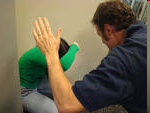 Виды жестокого обращения с детьми
Психическое (эмоциональное) насилие — постоянное или периодическое словесное оскорбление ребенка, унижение его человеческого достоинства, обвинение его в том, в чем он не виноват, демонстрация нелюбви, неприязни к ребенку. К этому насилию относятся также постоянная ложь, обман ребенка (в результате чего он теряет доверие к взрослому), а также предъявляемые к ребенку требования, не соответствующие его возрастным возможностям.
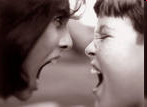 Виды жестокого обращения с детьми
Пренебрежение основными потребностями ребенка (моральная жесткость) – постоянное или периодическое неисполнение родителями или лицами, их заменяющими, своих обязанностей по удовлетворению потребностей ребенка в развитии и заботе, пище и крове, медицинской помощи и безопасности, приводящее к ухудшению состояния здоровья ребенка, нарушению его развития или получению травмы.
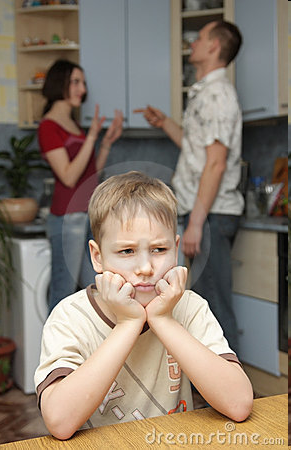 Виды жестокого обращения с детьми
Сексуальное насилие или развращение – вовлечение ребенка с его согласия или без такового, осознаваемое или неосознаваемое им в силу функциональной незрелости или других причин в сексуальные действия со взрослыми с целью получения последними удовлетворения или выгоды. Согласие ребенка на сексуальный контакт не дает оснований считать его ненасильственным, поскольку ребенок не обладает свободой воли и не может предвидеть все негативные для себя 
   последствия.
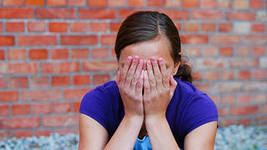 СПАСИБО ЗА ВНИМАНИЕ!ЖЕЛАЕМ УСПЕХОВ!